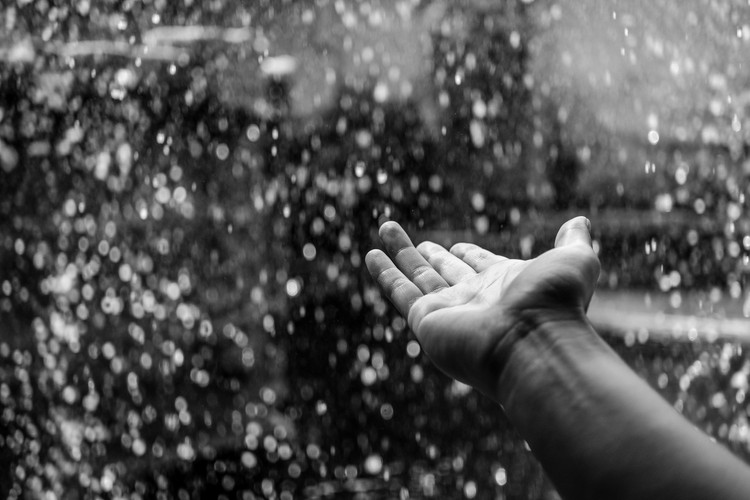 秋天的雨
语文 三年级 上册 配人教版
时间: xxx
主讲人：PPT818
新课导入
春天的雨，润物细无声；夏天的雨，说来就来，轰轰烈烈；冬天，雨水化成了雪花，纷纷扬扬飘落到大地……那，秋天的雨是什么样的呢？
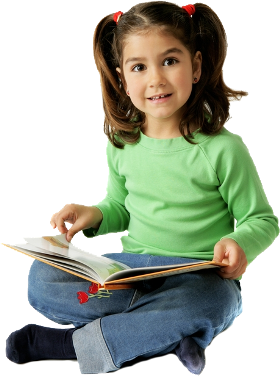 字词乐园
会写字
qǔ
ɡōu
lí
fēnɡ
wén
闻
曲
梨
勾
丰
字词乐园
易错提示
颜：左部下方为三撇。

淡：右部上面的“火”的最后一笔，捺变成点。
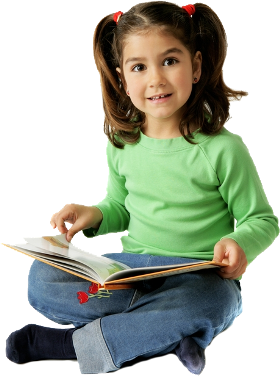 字词乐园
yào
会认字
钥
组词：钥匙  一把钥匙开一把锁
shi
匙
组词：钥匙
bīn
缤
组词：缤纷  五彩缤纷
字词乐园
méi
会认字
枚
组词：一枚  不胜枚举
zhēng
争
组词：争先  争抢  争先恐后
ɡōu
组词：勾住  勾引  勾人心弦
勾
字词乐园
lǎ
会认字
喇
组词：喇叭
bā
叭
组词：喇叭
hòu
厚
组词：薄厚  厚道  厚此薄彼
字词乐园
会认字
qǔ
曲
组词：歌曲  曲子  曲终人散
fēnɡ
丰
组词：丰收  丰富  五谷丰登
字词乐园
词语解释
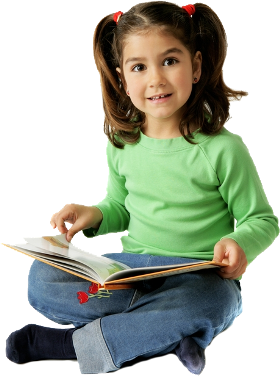 留意：注意。
五彩缤纷：形容颜色多。
频频点头：一直点头。
丰收：收成好，产量高。
字词乐园
词语运用
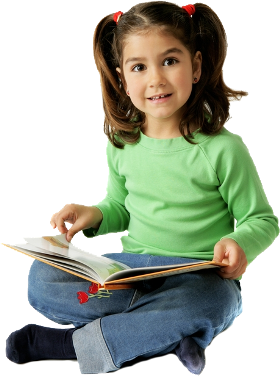 我爱美丽的秋天，不仅爱它（            ）的景象，也爱它给我们带来的（       ）的喜悦……只要你（        ）观察，也一定会爱上它。
五颜六色
丰收
留意
字词乐园
词语积累
“AABB”式成语
舒舒服服
快快乐乐
花花绿绿
仔仔细细
甜甜蜜蜜
认认真真
字词乐园
近义词
清凉---
清爽
温柔---
柔和
五颜六色
五彩缤纷---
反义词
清凉---
燥热
炎热---
寒冷
难过
香甜---
苦涩
欢乐---
课文朗读
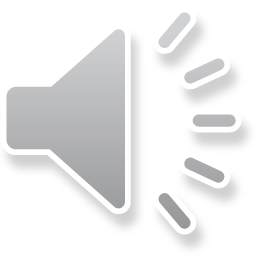 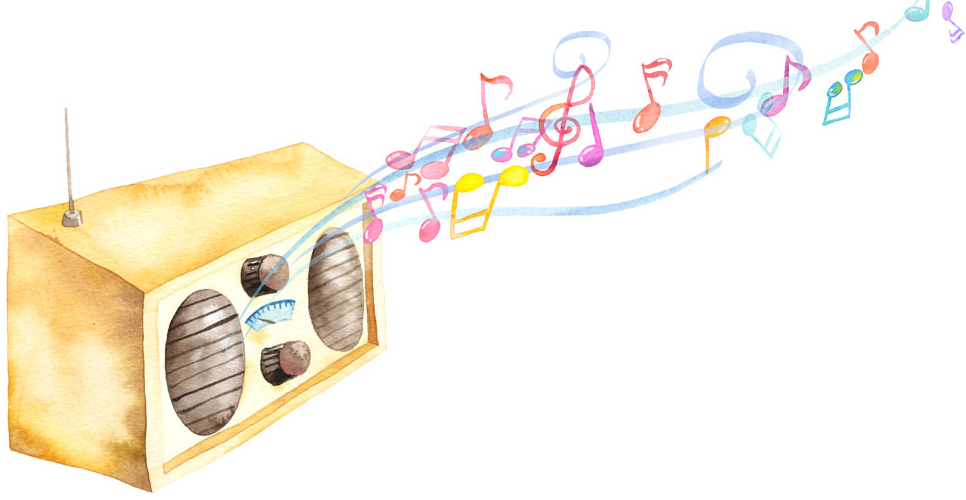 小喇叭朗读开始了，点一点音箱，一起听。
边听边想：课文主要写了什么？
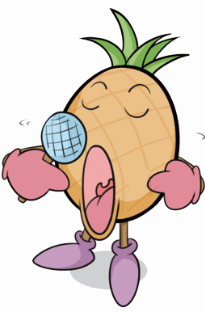 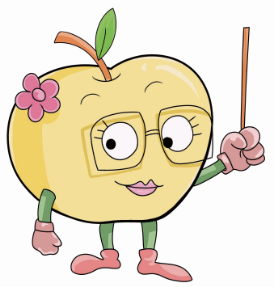 初步感知
初步感知1
课文主要写了什么？
课文以诗歌的形式，给我们介绍了秋天的雨的特点。
初步感知
初步感知2
课文可以分成几部分？各部分大意是什么？
第一部分（第1自然段）：秋天的雨，带来了秋天的开始。
    
第二部分（第2-4自然段）：具体描写秋天的雨的颜色、气味、声音。
    
第三部分（第5自然段）：秋天的雨，带来丰收，带来欢乐。
重难点解析
重难点1
秋天的雨，有哪些特点？
秋天开始了
清凉
像一把钥匙
温柔
无声无息
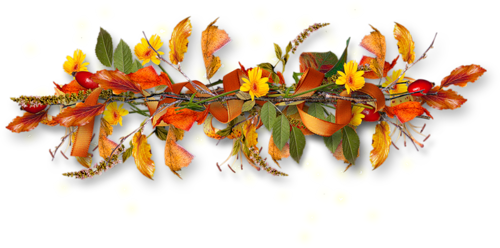 因为它不知不觉地就来到了我们身边，打开秋天的大门。
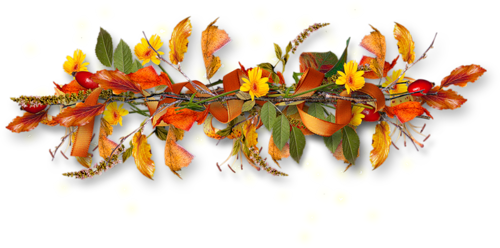 重难点解析
为什么说秋天的雨是一把钥匙？
重难点解析
重难点2
课文从哪些方面介绍了秋天的雨？
颜色
有一盒五彩缤纷的颜料
气味
藏着非常好闻的气味
吹起金色的小喇叭
声音
重难点解析
动物、植物们，都是怎样为冬天做准备的呢？
准备粮食
挖洞
造房子
落叶
穿上衣裳
小喜鹊
小松鼠
小青蛙
松柏
杨树、柳树
板书设计
有一盒五彩缤纷的颜料
丰收的歌
快乐的歌
秋天的雨
藏着非常好闻的气味
吹起金色的喇叭
课堂演练
1.填写恰当的量词。
一（    ）钥匙       一（    ）颜料
一（    ）邮票       一（    ）扇子
一（    ）歌
把
盒
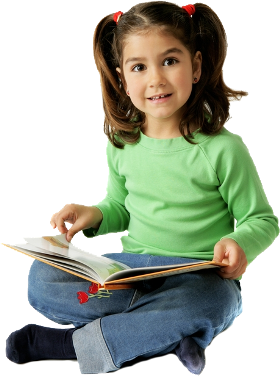 枚
把
首
课堂演练
填词组句
秋天的雨，是一把            。
   秋天的雨，有一盒                       。
   秋天的雨，藏着                          。
   秋天的雨，吹起了                       ，
   它告诉大家，                       。
钥匙
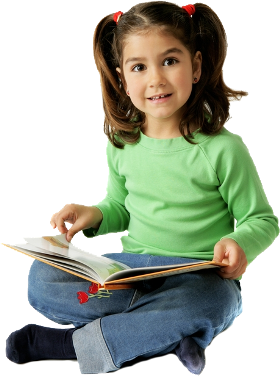 五彩缤纷的颜料
非常好闻的气味
金色的小喇叭
冬天快要来了
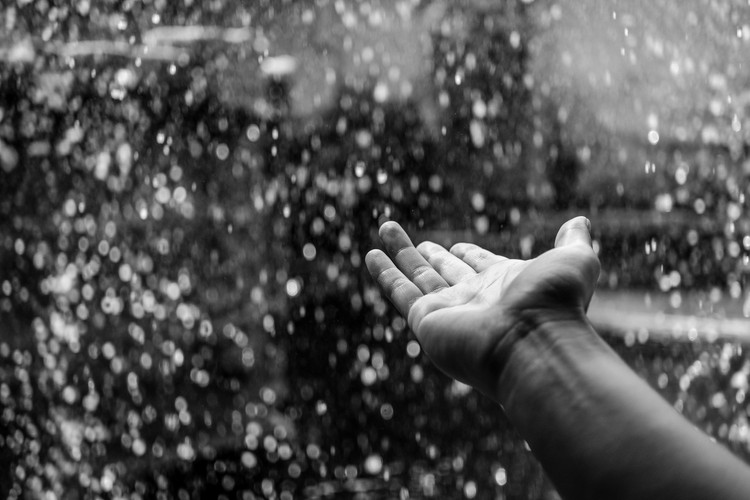 感谢聆听
语文 三年级 上册 配人教版
时间: xxx
主讲人：PPT818